Donner la rétroaction…
 de manière utile!
Source:
Amee guideKrakovBoud
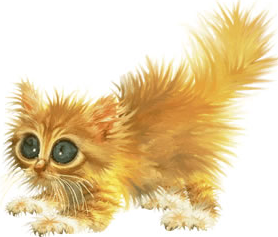 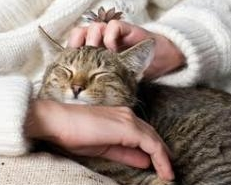 VS
Avant la performance
Objectifs établis et discutés au préalable
Adapter
Quand? 
Planifier endroit/moment lorsque possible
Saisir les opportunités
Immédiatement après la performance
Grille d’évaluation
Normes attendues (enseignant VS étudiant)
Climat de confiance
Reconnaissance erreur
Impliquer les autres membres de l’équipe
Objet d’évaluation
4 niveaux de feedback
Tâche
Processus
Auto-régulation
Personne
Sélectivité
Après la performance
Tâche de l’étudiant
Tâche de l’enseignant
Tâche de l’étudiant
Auto-évaluation 
Auto-réflexion
Tâche de l’enseignant
Partir de l’expérience de l’apprenant

Comportement observés
Observation directe

Renforcer le positif
Approfondir les raisons du succès 
Ne pas hésiter parler des faiblesse…

Constructif
Axé sur les comportements modifiables
Langage non-évaluatif / habiletés communicationnelles

Spécifique et détaillé

Assurer la fermeture de la boucle!
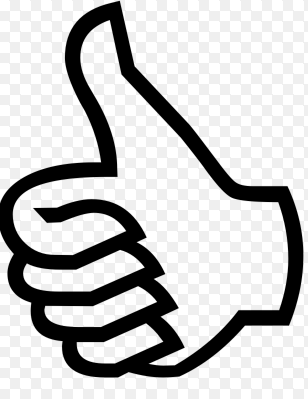